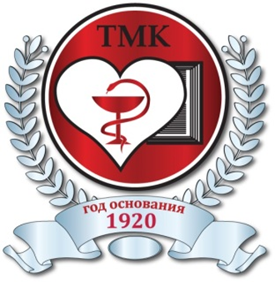 Информация о подаче заявлений на платной основе в 2021г.